MundLippen
Rachen
Mund Überblick
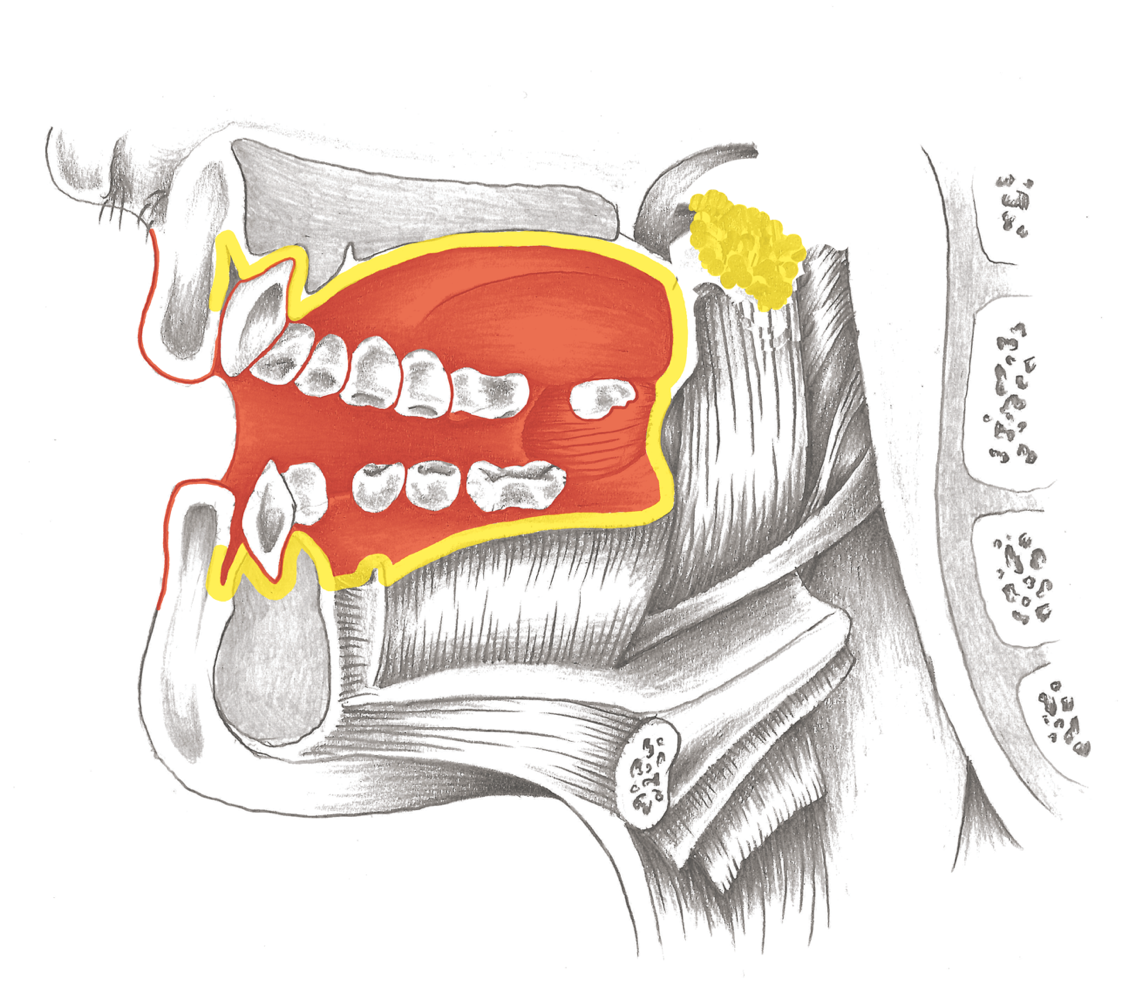 Speicheldrüsen und Ausführungsgänge
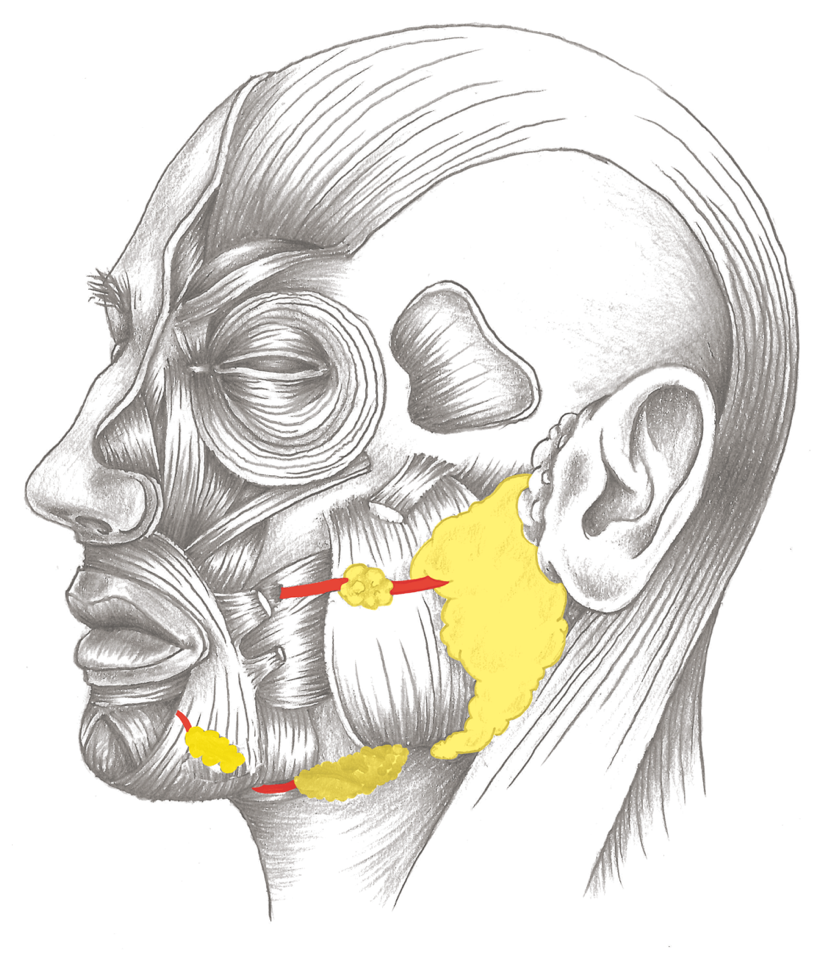 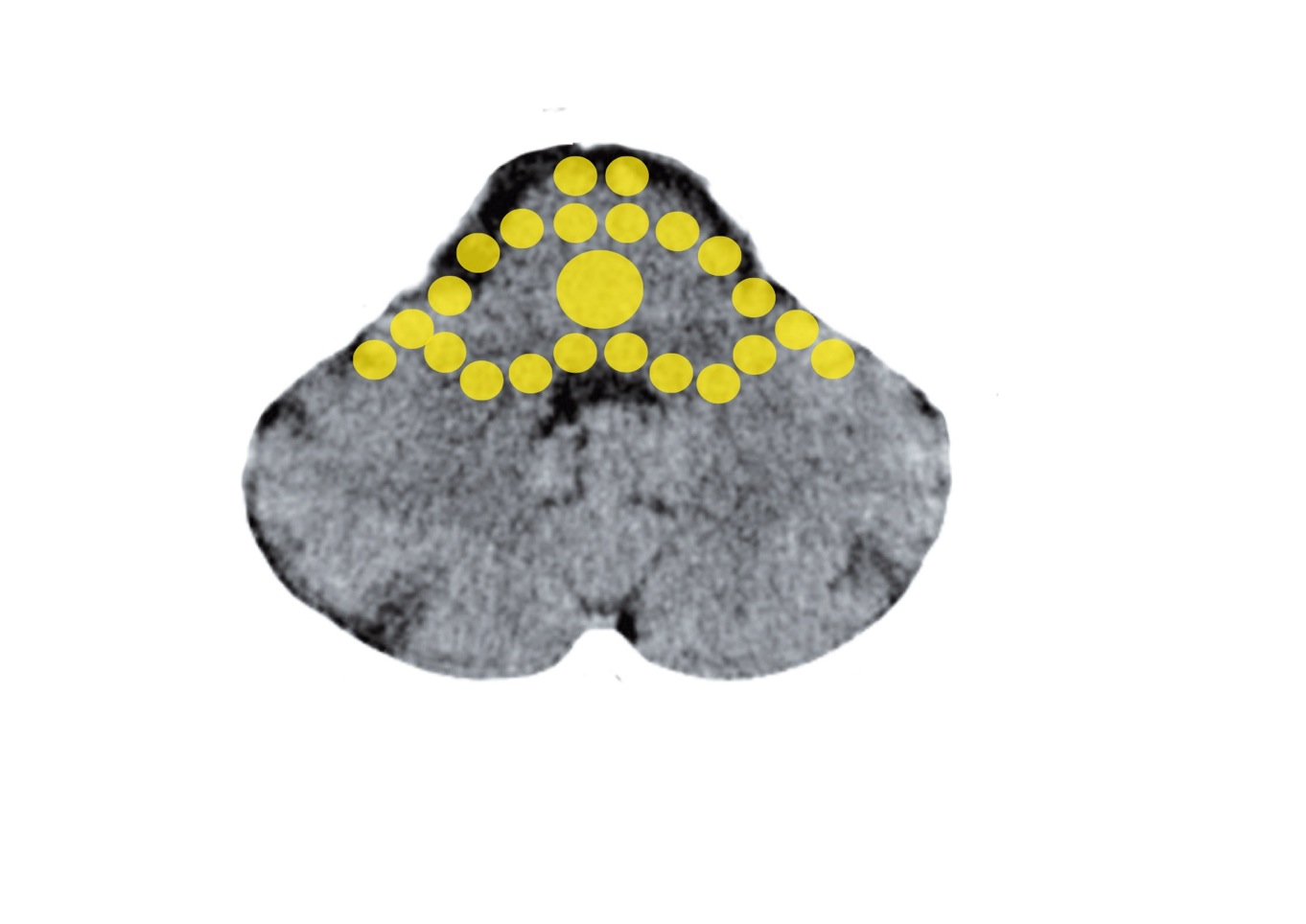 Stammhirn – Tiefliegende Mundschleimhaut, 
Mandeln, Speicheldrüsen
Mittelohr und Tuba eustachii - Stammhirn
Mandeln: Links normal,  rechts vergrößert
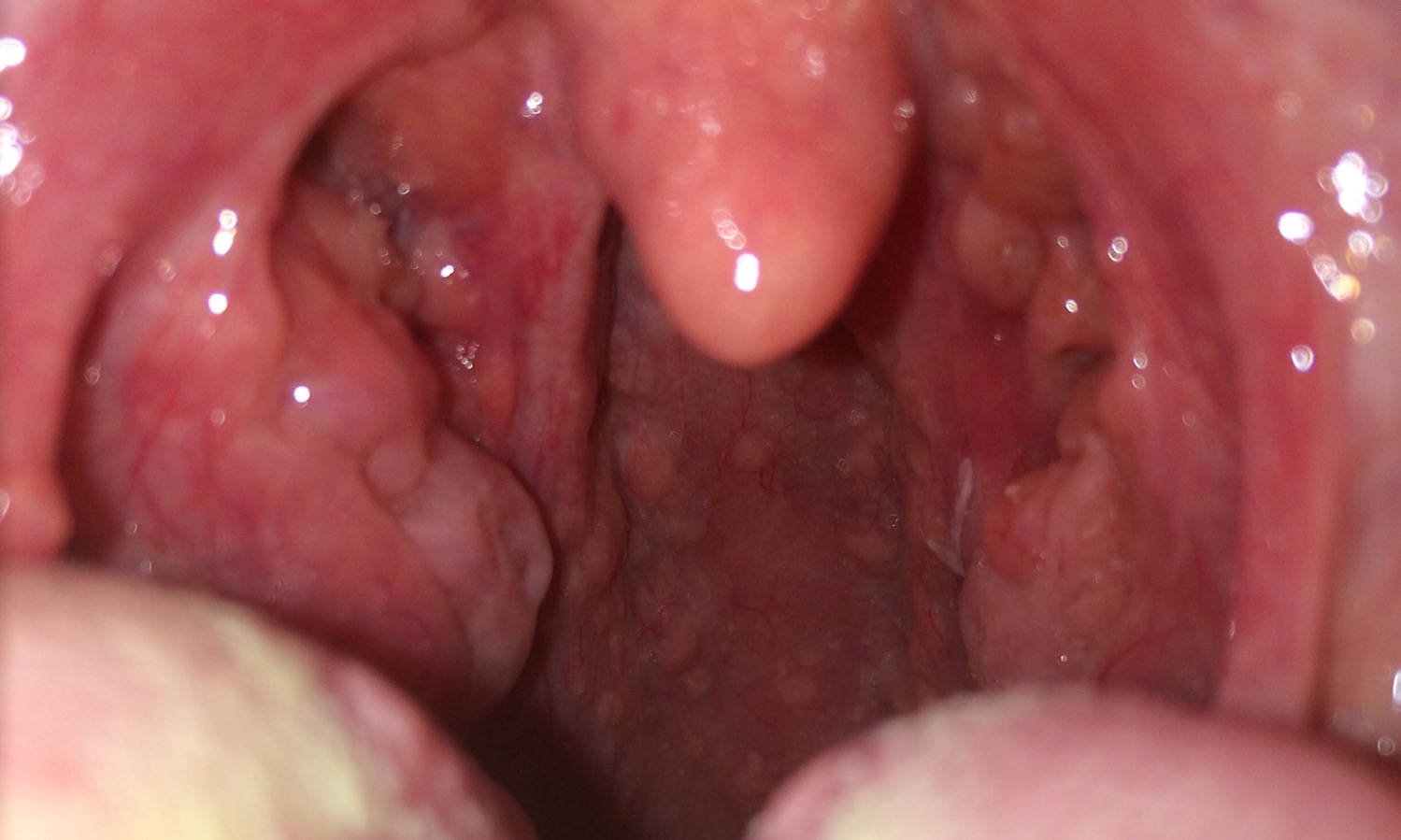 Mandelentzündung: Tonsilitis – Brocken-Konflikt
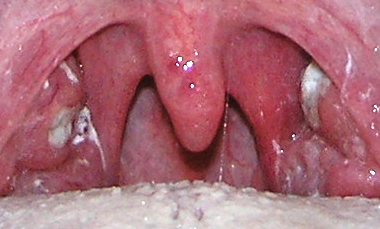 Mundfäule: Candidose – Brocken-Konflikt, Heilung
Mundfäule: Candidose – Brocken-Konflikt, Heilung
Mund Überblick
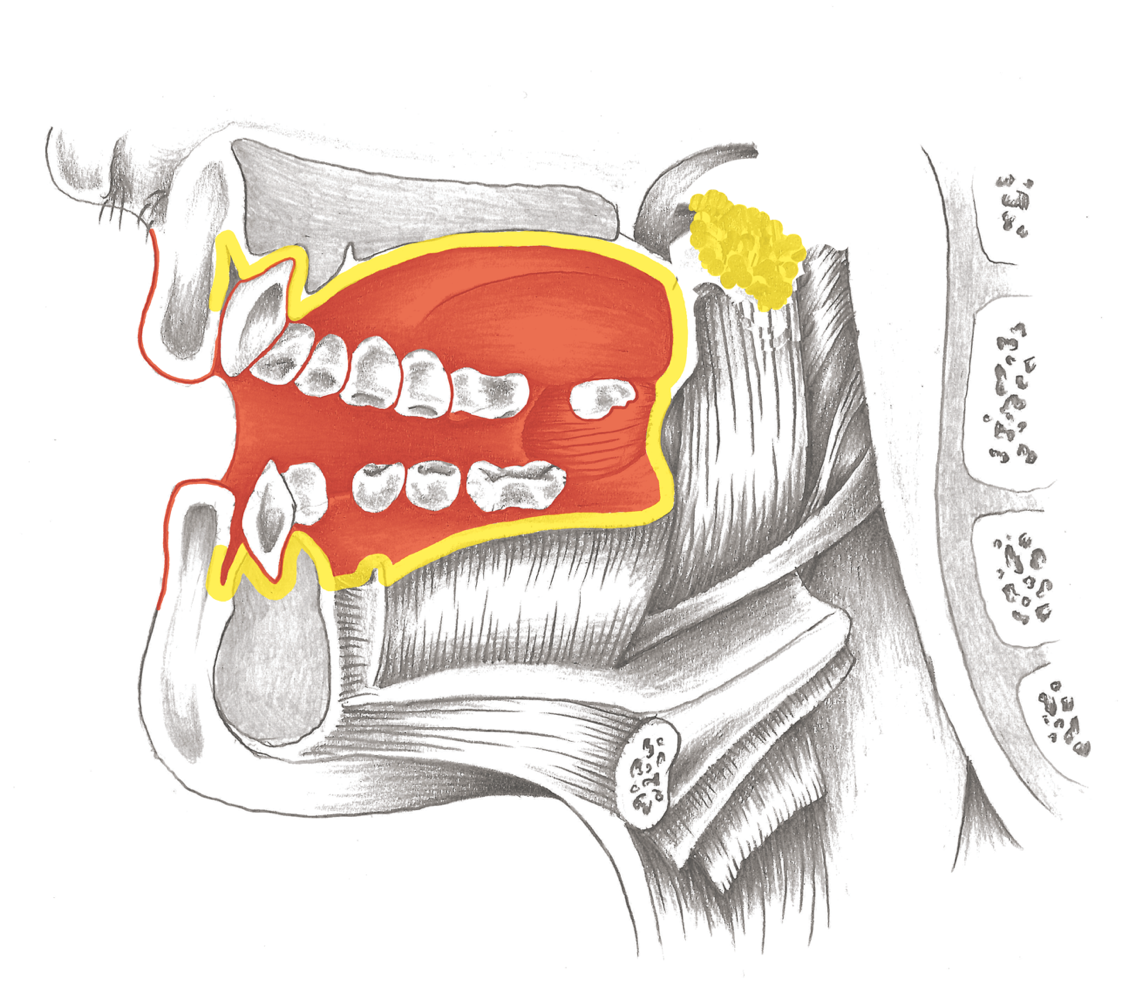 Fieberbläschen, Herpes: Trennung in Heilung
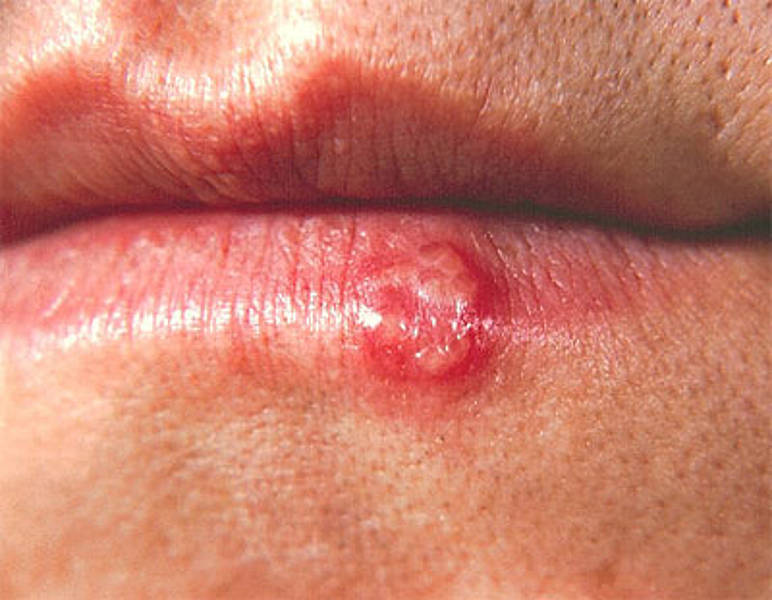 Mundschleimhaut-Bläschen: Aphten – Trennung
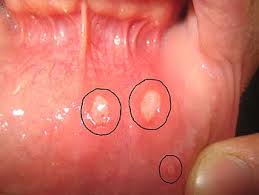 Mundschleimhaut-Bläschen: Aphten – Trennung
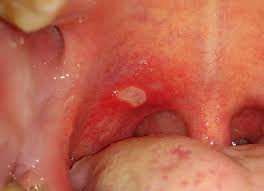 Speicheldrüsen und Ausführungsgänge
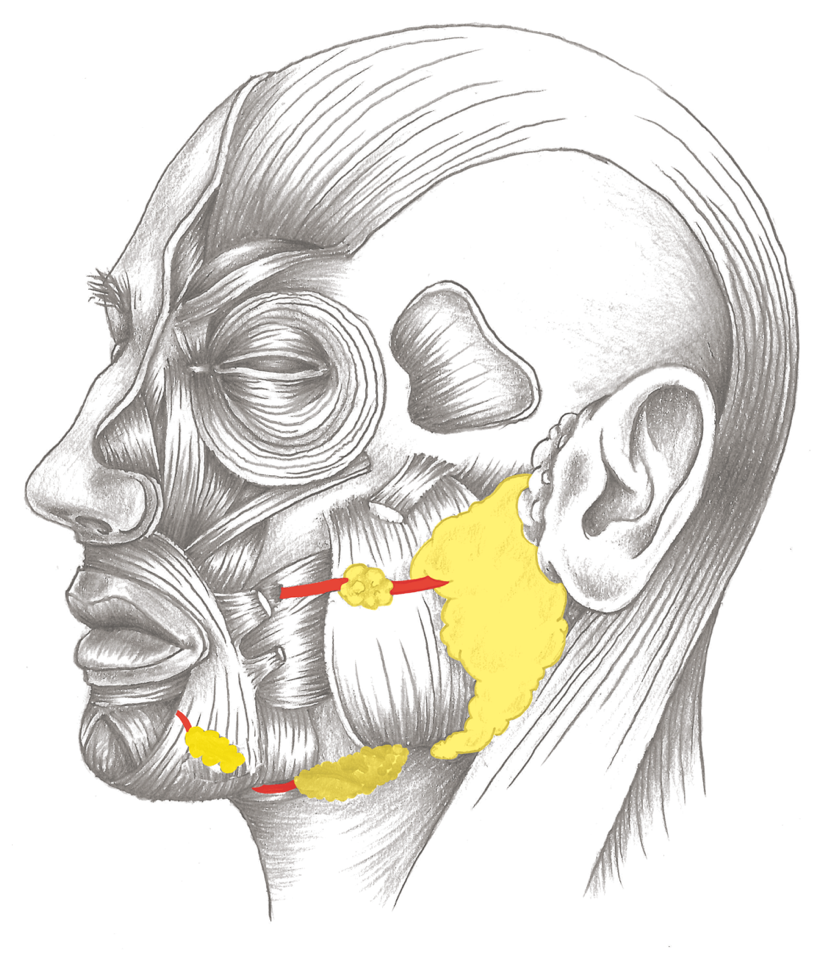 Ohrspeichel- Unterkiefer- und 
Unterzungenspeicheldrüse
Ohrspeichel-, Unter- und Oberkieferspeicheldrüse
Mumps - Speicheldrüsenausführungsgänge
Schulmedizin: „Parotis-Virus“ - Mumps
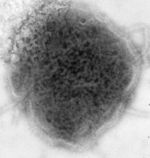 Adeno-Gewebe der Speicheldrüsen
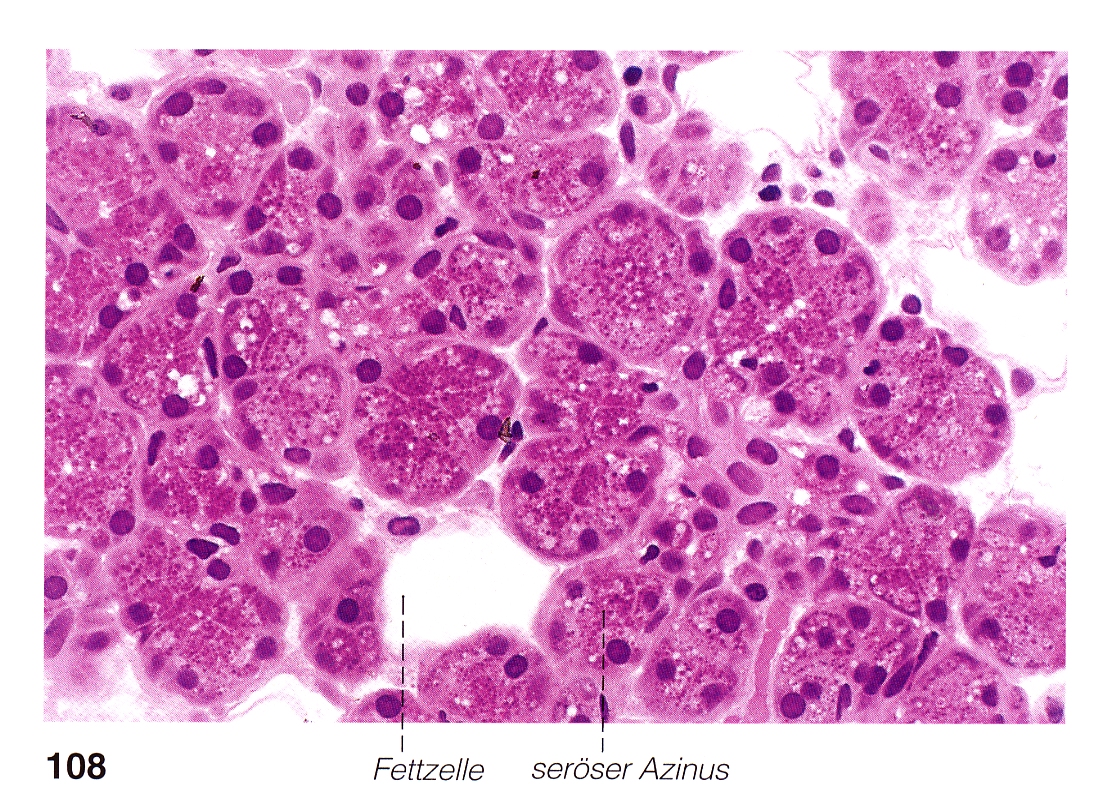 Ohrspeicheldrüsenentzündung – Brocken-Konflikt
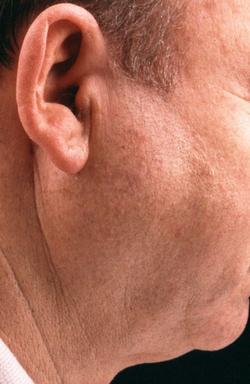 Ohrspeicheldrüsenentzündung – Brocken-Konflikt
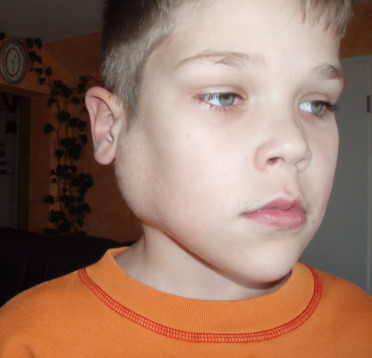 Mundschleimhaut-Bläschen: Aphten – Trennung
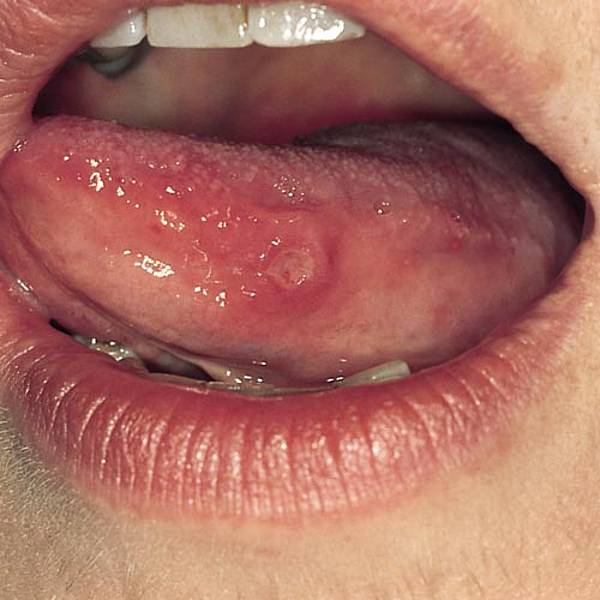